Муниципальное бюджетное дошкольное образовательное учреждение
«Центр развития ребенка – детский сад №28 «Огонек»
Мастер класс для родителей 
«Театр ложек своими руками»
Подготовили и провели воспитатели группы «Бабочки»
Цель мастер класса:
Заинтересовать и побудить родителей к изготовлению театральных кукол  на ложках с последующим их использованием в театрализованной деятельности детей  в детском саду.
Задачи:
1. Познакомить родителей с видами театров.
2. Вызвать интерес к театрально-игровой деятельности.
3. Обучить участников мастер-класса конкретным навыкам изготовления кукол на ложках для театра.
4. Привлекать родителей к совместной деятельности с детьми: игре настольным театром в детском саду и дома.
Ожидаемые результаты:
- Повышение педагогической компетентности родителей в вопросах воспитания и развития дошкольников.
- Формирование навыков взаимодействия с ребенком на данном этапе его развития.
- Повышение эффективности взаимодействия родителей и ДОУ.
- Формирование представлений родителей о значении театрализованной деятельности для всестороннего развития ребенка.
- Изготовление кукол на ложках
Материалы и оборудование:
Пластиковые ложки;
 пластилин,
 доски для лепки,
 стеки,
 куски ткани, 
 ножницы,
 влажные салфетки
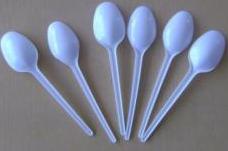 МАСТЕР - КЛАСС ВКЛЮЧАЕТ В СЕБЯ СЛЕДУЮЩИЕ МЕРОПРИЯТИЯ:
1. Сообщение воспитателя «Значение театрализованной деятельности для всестороннего развития ребенка».
Цель: формировать представления родителей о значении театрализованной деятельности для всестороннего развития ребенка. 
2. Вопросы к родителям: 
«Какие виды кукольного театра вам известны?»
 «Из чего можно изготовить кукольный театр?»
Цель: выявить представления родителей о видах театра. 
3. Сообщение воспитателя «Виды театра в детском саду» с показом слайдов с различными видами тетра.
Цель: познакомить родителей с видами кукольного театра в детском саду. 
4. Мастер - класс по изготовлению кукол из пластиковых ложек.
Цель: учить изготавливать театральных кукол из ложек. 
6. Инсценировка родителями русской народной сказки «Теремок»
Цель: вовлекать родителей в творческий процесс инсценирования сказки, активизировать их творческие способности. 
7. Подведение итогов.
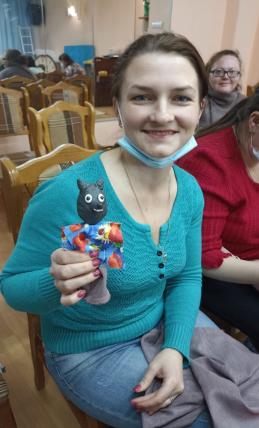 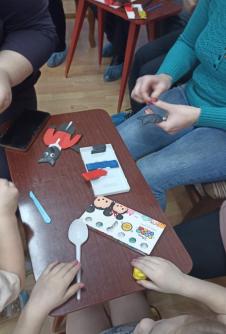 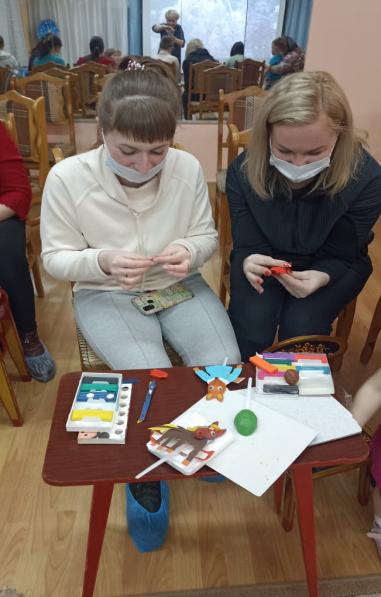 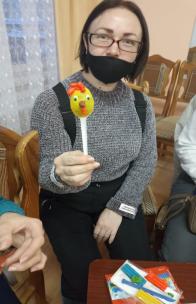 РЕЗУЛЬТАТЫ МАСТЕР – КЛАССА:
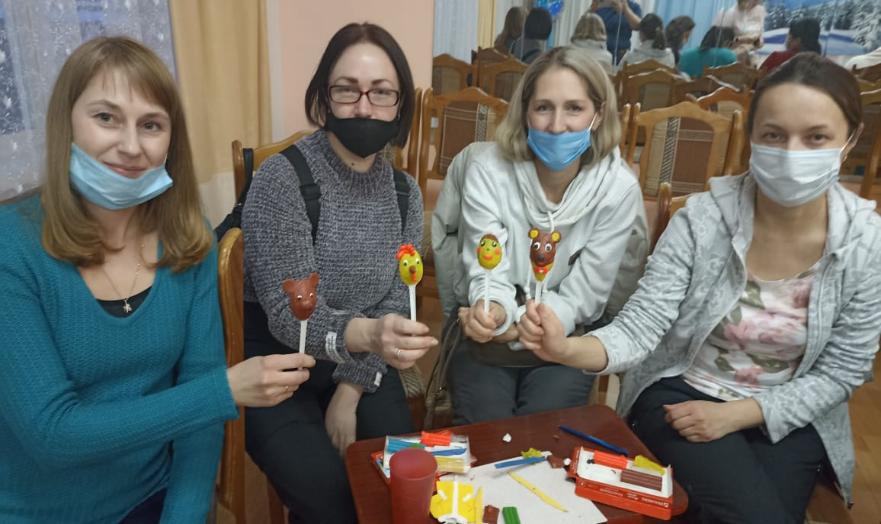 Родители (законные представители) узнали о значении театрализованной деятельности для всестороннего развития ребенка;
 познакомились с видами театра, которые можно использовать в совместных играх с детьми;
 научились изготавливать кукол на ложках самостоятельно, попробовали себя в роли актеров.
Спасибо за внимание!